ЕГЭ-2022по биологии
Задания, требования и изменения
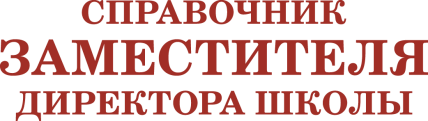 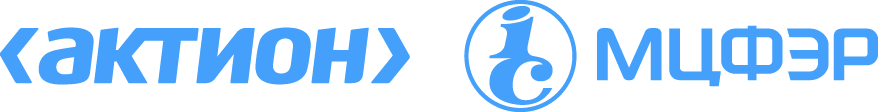 Изменения в КИМ ЕГЭ-2022
Исключили задание на дополнение схемы (линия 1). Вместо него включили задание на прогнозирование результатов эксперимента из области физиологии клеток и организмов разных царств живой природы (линия 2).

Задачи по генетике из части 1 (линия 6) перенесли на позиции линии 4.
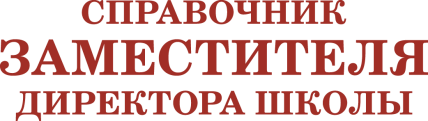 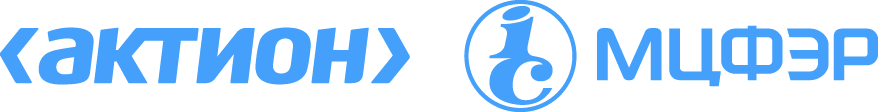 Изменения в КИМ ЕГЭ-2022
Задания по темам «Клетка как биологическая система» и «Организм как биологическая система» объединили в один модуль (линии 5-8). По каждой теме включили по два задания.

В части 2 изменили практико-ориентированные задания (линия 22). Теперь они проверяют планирование и проведение эксперимента, а также анализ его результатов. Повысили балл за эти задания. Теперь он 3, а не 2.
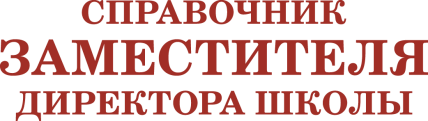 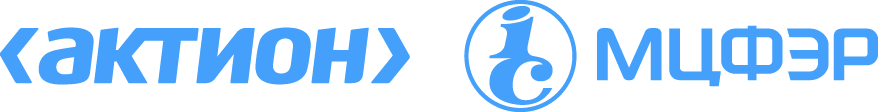 На что обратить внимание
Время 
Дополнительное оборудование
Первичный балл
Содержательные разделы предмета
Задания
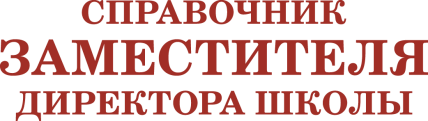 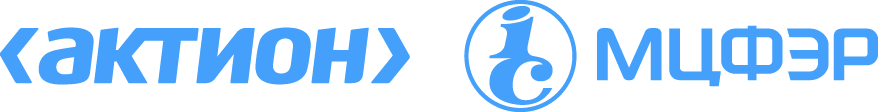 Время выполнения работы
3 часа 55 минут (235 минут) 


Для учеников с ОВЗ, детей-инвалидов и инвалидов – 5 часов 25 минут (325 минут)
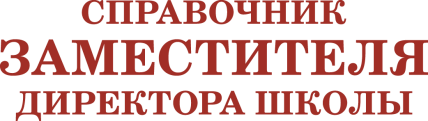 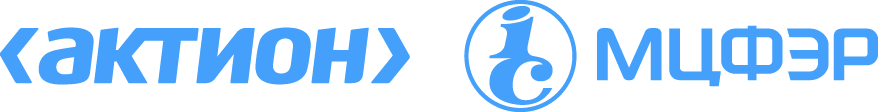 Дополнительное оборудование
Не предусмотрено
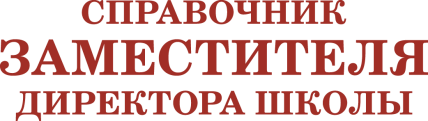 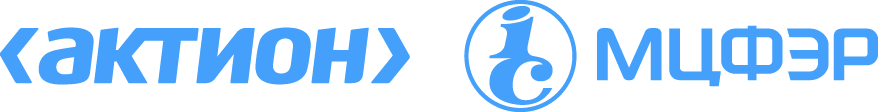 Первичный балл
Максимальный первичный балл – 59
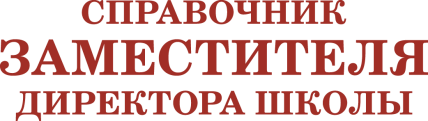 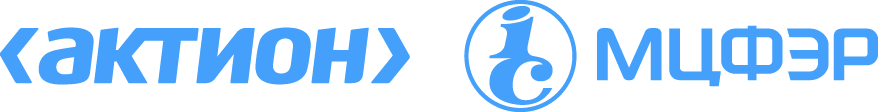 Содержательные разделы
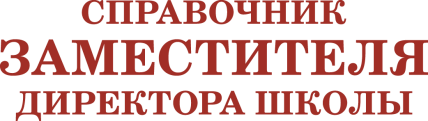 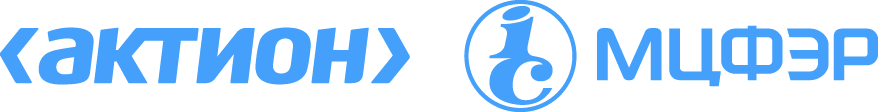 Содержательные разделы
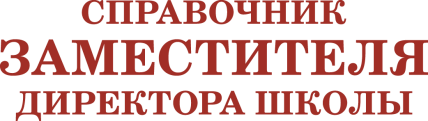 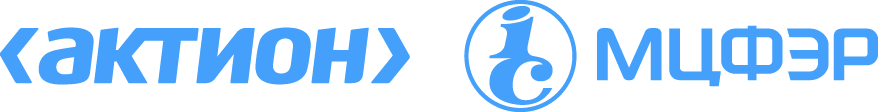 Задания
Экзаменационная работа содержит 28 заданий

№ 1-21 – Часть 1. Содержит 21 задание:
6 – с множественным выбором ответов из предложенного списка;
7 – на установление соответствия элементов двух множеств;
4 – на установление последовательности систематических таксонов, биологических объектов, процессов, явлений;
4 – с ответом в виде числа или слова (словосочетания).

Максимальное количество баллов – 38
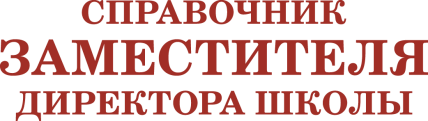 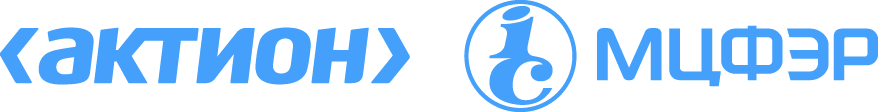 Задания
№ 22-28 – Часть 2. Содержит 7 заданий с развернутым ответом

Максимальное количество баллов – 21
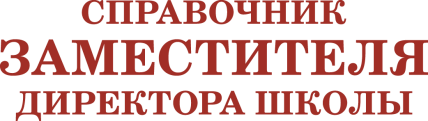 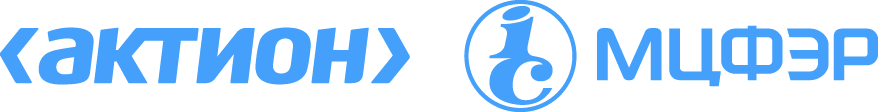 Задание №2
Прогнозирование результатов биологического эксперимента.  Множественный выбор
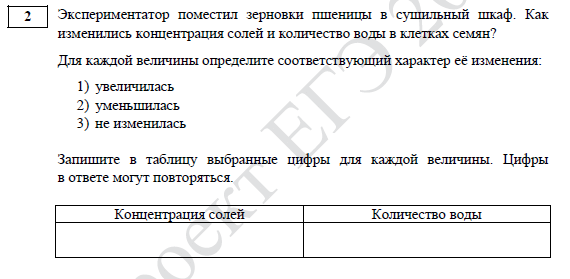 Это новое 
задание 
в КИМ-2022
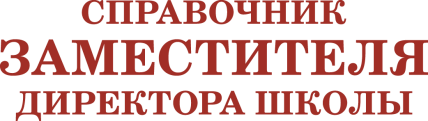 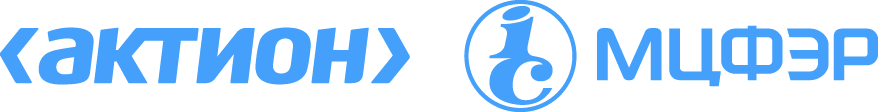 Задания №5-8
Тематический блок «Клетка как биологическая система», «Организм как биологическая система».
Задания №5-8 в КИМ-2022 соответствуют заданиям №4, 5, 7, 8 КИМ-2021.

Изменились способы записи ответа.
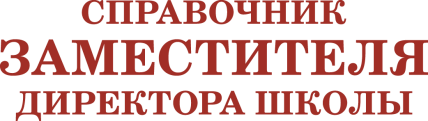 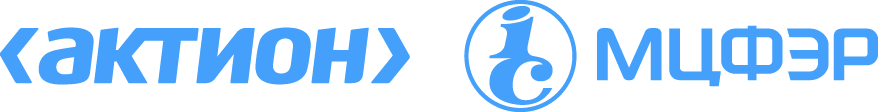 Задание №5
Клетка/организм как биологическая система. Строение клетки, метаболизм. Жизненный цикл клетки. Селекция. Биотехнология. Анализ рисунка или схемы
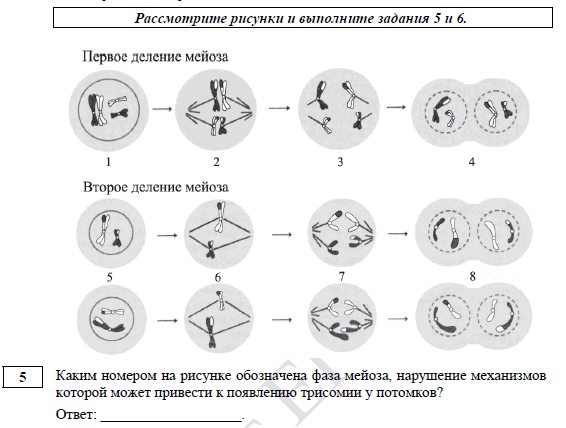 Нужно выбрать верный ответ из числа предложенных
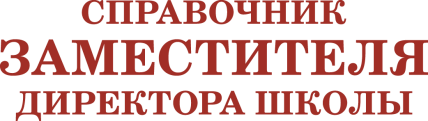 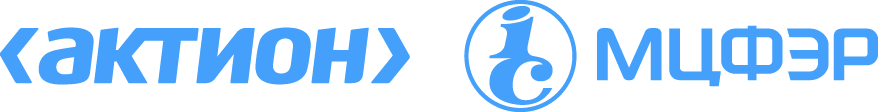 Задание №6
Клетка/организм как биологическая система. Строение клетки,
метаболизм. Жизненный цикл клетки. Селекция. Биотехнология. Установление соответствия (с рисунком)
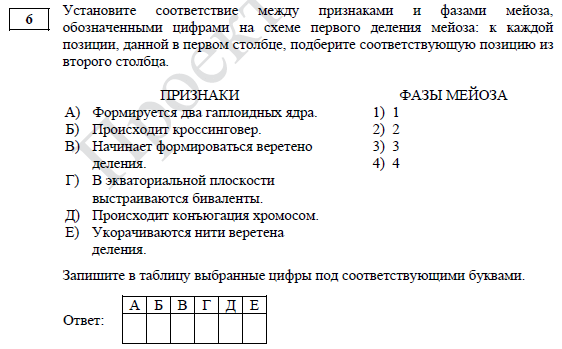 Нужно установить соответствие и записать ответ в виде последовательности чисел
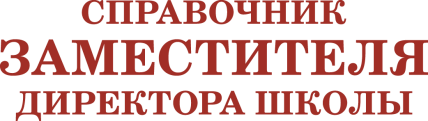 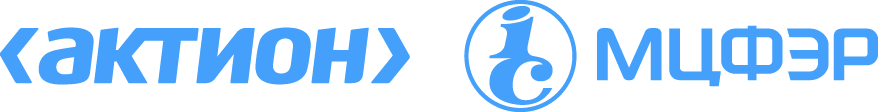 Задание №7
Организм/клетка как биологическая система. Селекция. Биотехнология. Строение клетки, метаболизм. Жизненный
цикл клетки. Множественный выбор (с рисунком и без рисунка)
Нужно выбрать 3 верных ответа из 6 предложенных
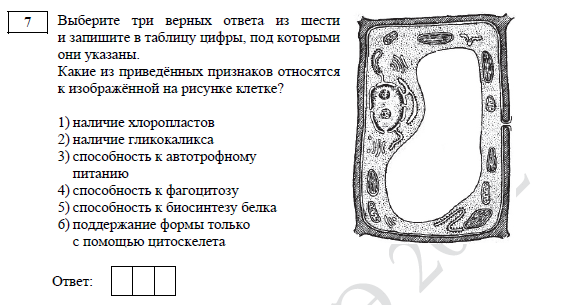 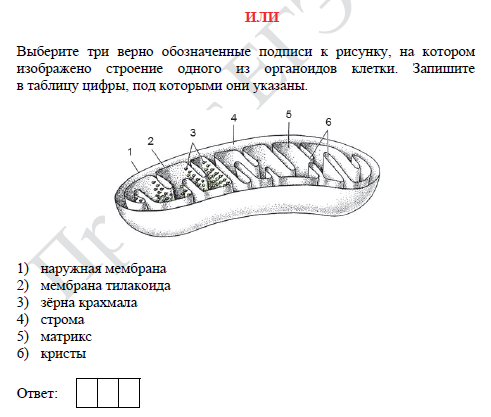 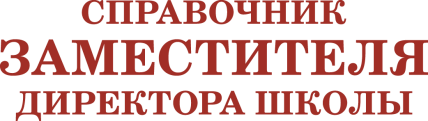 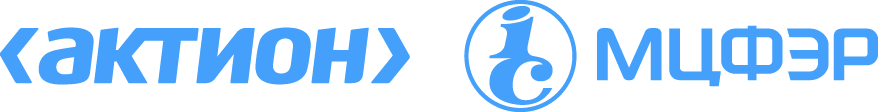 Задание №7
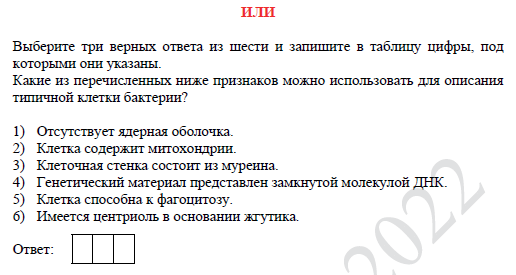 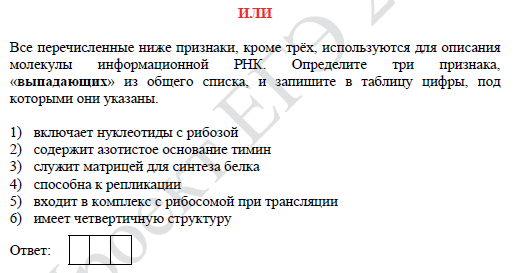 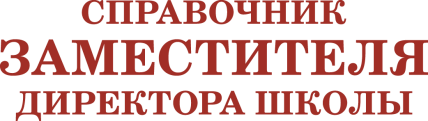 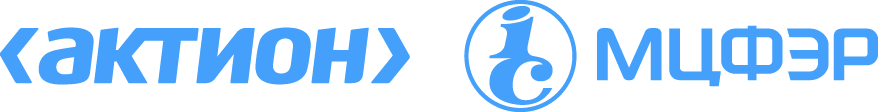 Задание №8
Организм/клетка как биологическая система. Селекция. Биотехнология. Строение клетки, метаболизм. Жизненный
цикл клетки. Установление последовательности (без рисунка)
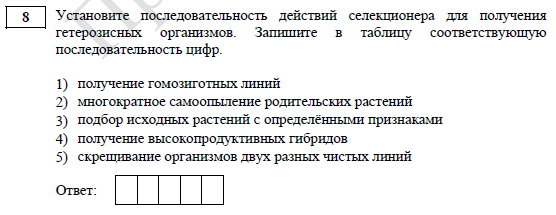 В ответе нужно записать 
определенную последовательность чисел
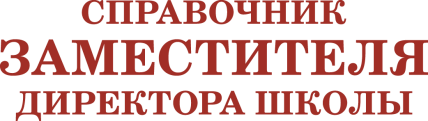 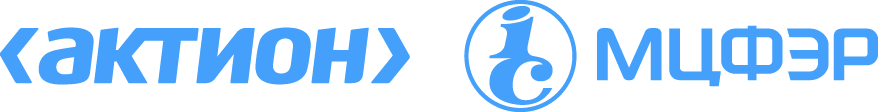 Задание №22
Применение биологических знаний и умений в практических ситуациях (анализ биологического эксперимента)
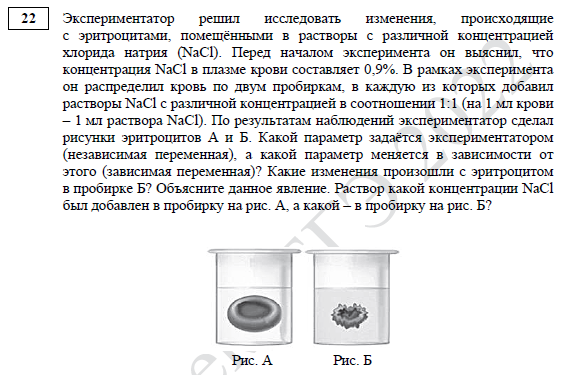 В задании №22 КИМ-2022 проверяют знания и умения
в рамках планирования, проведения и анализа результата эксперимента.
Максимальный балл за выполненное задание теперь 3 (ранее – 2)
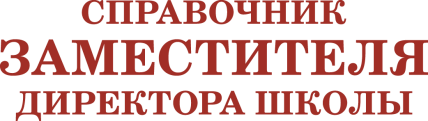 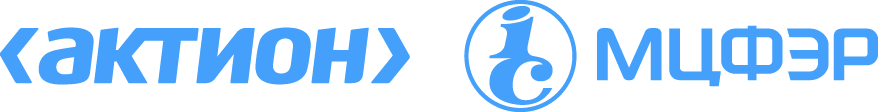 Сравнение КИМ-2022 с КИМ-2021
Задания, которые поменяли нумерацию:
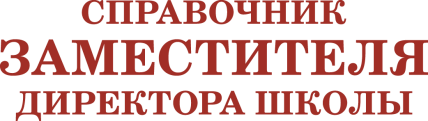 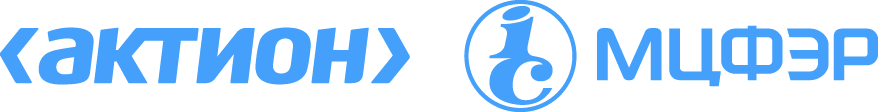